ПРАВИТЕЛЬСТВО АО
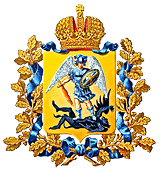 Об осуществлении капитальных вложений в строительство, реконструкцию (в том числе с элементами реставрации) и техническое перевооружение объектов капитального строительства государственной (муниципальной) собственности за счет средств областного бюджета
в 2015 году и текущем периоде 2016 года
АРХАНГЕЛЬСК 2016
В отчетном периоде завершено 36 объектов, в том числе:
Распределение средств областного бюджета по ОАИП 
в разрезе программ, млн. рублей
Об осуществлении капитальных вложений в объекты капитального строительства за счет средств областного бюджета в 2015 году и текущем периоде 2016 года
2
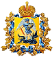 В отчетном периоде завершено 36 объектов, в том числе:
Распределение лимитов по главным распорядителям в 2015 году
(млн. рублей)
Всего направлено – 2 680,1 млн. рублей, в том числе:
Исполнение
 92,9 %
3
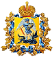 Об осуществлении капитальных вложений в объекты капитального строительства за счет средств областного бюджета в 2015 году и текущем периоде 2016 года
В отчетном периоде завершено 36 объектов, в том числе:
Расходование средств министерством строительства и архитектуры 
в разрезе отраслей (млн. рублей)
Объем инвестиций – 1 617,4 млн. рублей, в том числе по отраслям:
Исполнение
 92,9 %
Исполнение
 90,0 %
4
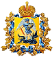 Об осуществлении капитальных вложений в объекты капитального строительства за счет средств областного бюджета в 2015 году и текущем периоде 2016 года
В отчетном периоде завершено 36 объектов, в том числе:
Результаты реализации ОАИП
В 2015 году завершено 36 объектов, в том числе:
Приобретено здание для размещения многофункционального центра 
в г. Архангельске
Введены в эксплуатацию:
поликлиника Плесецкой центральной районной больницы
художественное училище резьбы по кости
стадион МОУ ДОД ДЮСШ № 6 в г. Архангельске
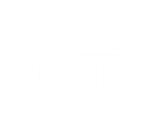 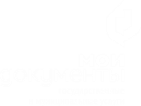 Завершено строительство крытого катка с искусственным льдом ФОК "Звездочка" 
г. Северодвинск
За счет средств федеральной субсидии, направленной на реализацию мероприятий по развитию инфраструктуры г. Мирный, введены в эксплуатацию:
детский сад на 280 мест
школа на 950 учащихся
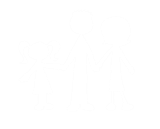 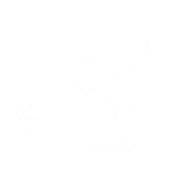 Газифицировано 2 многоквартирных дома (20 квартир), выполнены работы для обеспечения газификации 83 индивидуальных и 24 многоквартирных (248 квартир) жилых домов
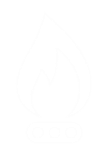 Утверждены генеральные планы 4 муниципальных образований
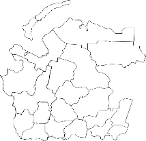 Эффективность 1 рубля инвестиций составила 
4,6 рублей общей стоимости вводимых объектов
Об осуществлении капитальных вложений в объекты капитального строительства за счет средств областного бюджета в 2015 году и текущем периоде 2016 года
5
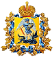 В отчетном периоде завершено 36 объектов, в том числе:
Результаты реализации ОАИП в 2015 году
Жилищное строительство и инженерная инфраструктура
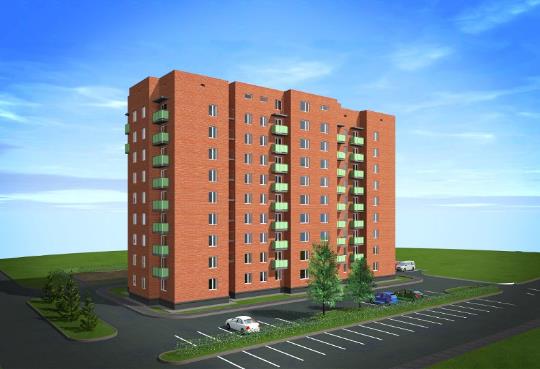 2815
человек
48
квартир
переселено из аварийного жилищного фонда общей площадью 44 430 м2
общей площадью 2 092 м2 приобретено под «служебное» жилье и жилье для граждан, пострадавших от пожаров
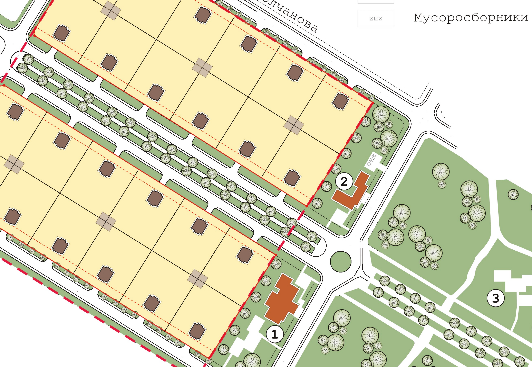 3
объекта
122
земельных участка
инженерной инфраструктуры введено,  общая протяженность сетей - 12,5 км
для многодетных семей обеспечено грунтовыми дорогами (г. Котлас – 95 ЗУ, 
с. Черевково Красноборского района – 27 ЗУ)
6
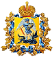 Об осуществлении капитальных вложений в объекты капитального строительства за счет средств областного бюджета в 2015 году и текущем периоде 2016 года
В отчетном периоде завершено 36 объектов, в том числе:
Результаты реализации ОАИП в 2015 году
Образование
ВВЕДЕНО В ЭКСПЛУАТАЦИЮ:
7 ДЕТСКИХ САДОВ НА 1 165 МЕСТ
ШКОЛА ИСКУССТВ НА 350 МЕСТ
4 УЧЕБНЫХ АВТОГОРОДКА
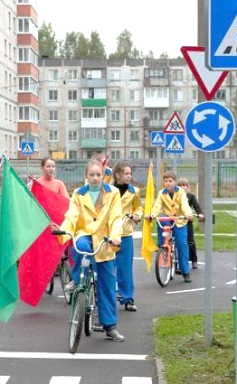 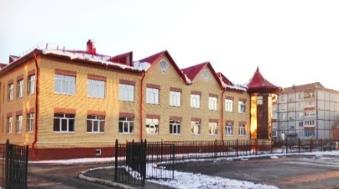 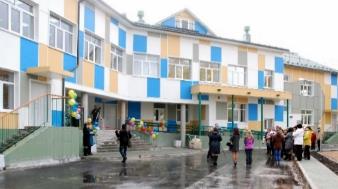 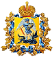 Об осуществлении капитальных вложений в объекты капитального строительства за счет средств областного бюджета в 2015 году и текущем периоде 2016 года
7
В отчетном периоде завершено 36 объектов, в том числе:
Результаты реализации ОАИП в 2015 году
Объекты, реализованные в рамках госпрограммы Архангельской области «Развитие транспортной системы Архангельской области (2014-2020 годы)»
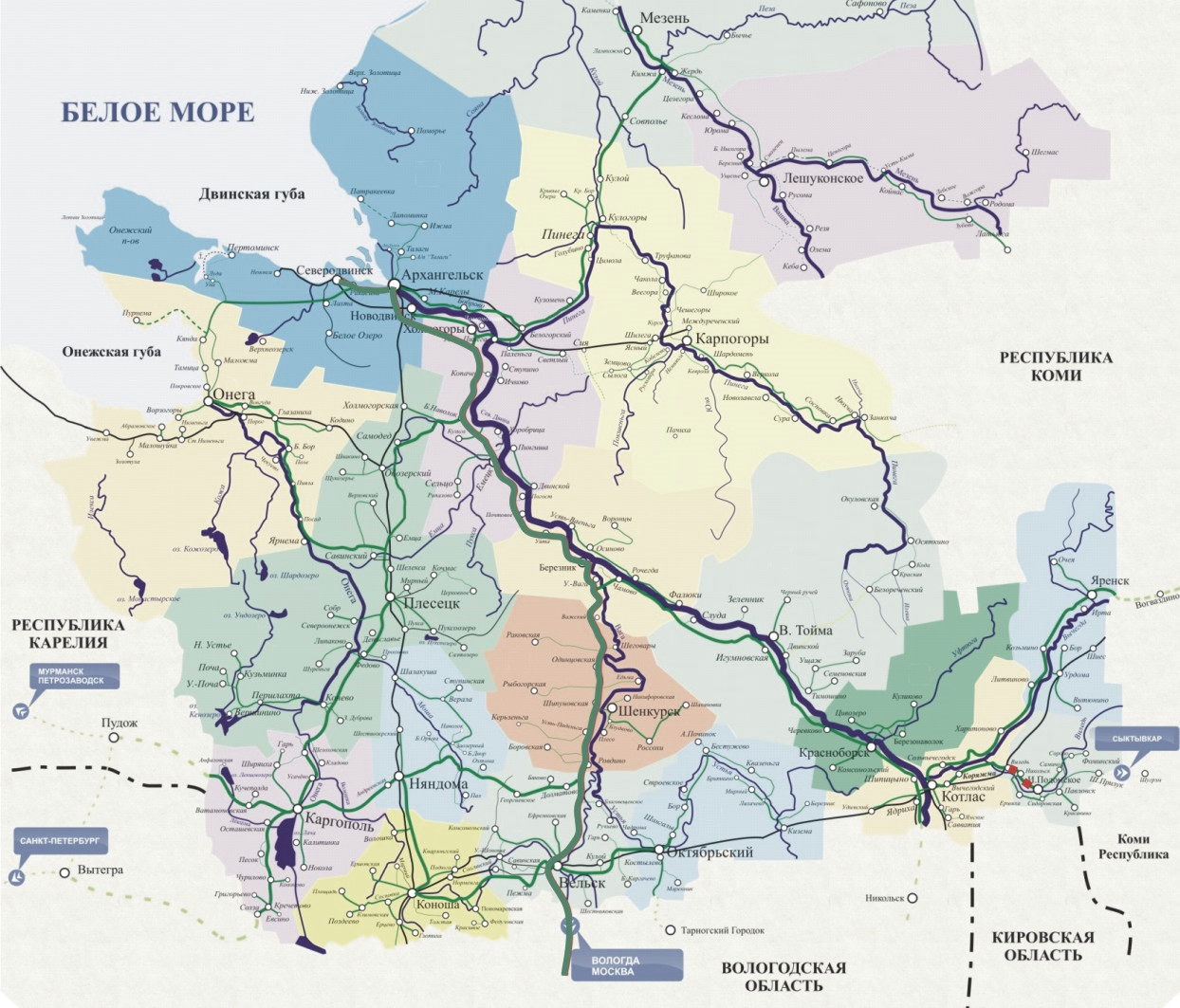 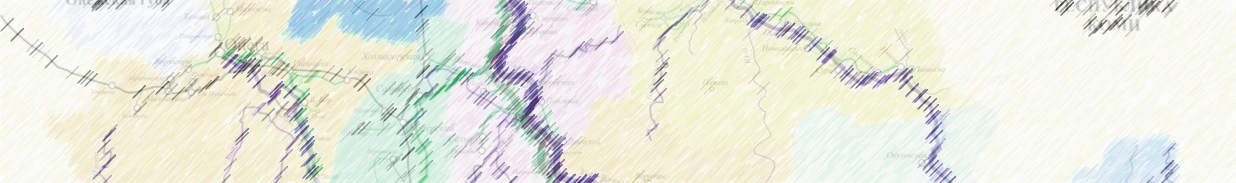 Об осуществлении капитальных вложений в объекты капитального строительства за счет средств областного бюджета в 2015 году и текущем периоде 2016 года
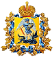 8
В отчетном периоде завершено 36 объектов, в том числе:
Результаты реализации ОАИП в 2015 году
Развитие Соловецкого архипелага
Проведена оценка воздействия объектов капитального строительства (зданий больницы и представительства) на выдающуюся универсальную ценность объекта всемирного наследия. Отчеты направлены в Минкультуры России
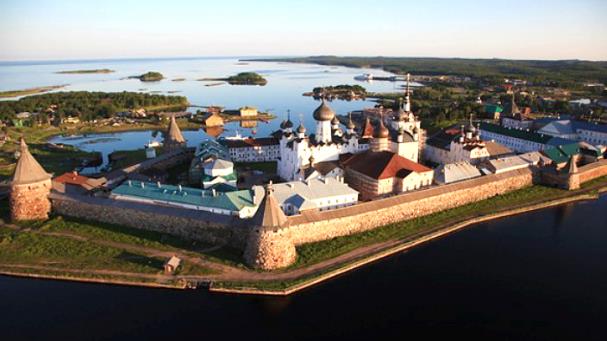 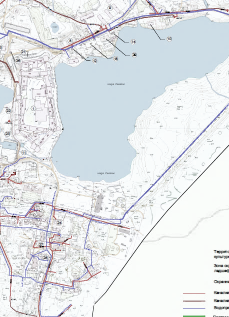 Выполнены работы по строительству административного здания и объектов жилищно-коммунального хозяйства
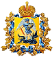 Об осуществлении капитальных вложений в объекты капитального строительства за счет средств областного бюджета в 2015 году и текущем периоде 2016 года
9
В отчетном периоде завершено 36 объектов, в том числе:
Расходование средств по состоянию на 1 мая 2016 года 
(млн. рублей)
Объем инвестиций – 394,1 млн. рублей, в том числе:
Исполнение
 20,5 %
в разрезе отраслей
по главным распорядителям бюджетных средств
10
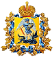 Об осуществлении капитальных вложений в объекты капитального строительства за счет средств областного бюджета в 2015 году и текущем периоде 2016 года
В отчетном периоде завершено 36 объектов, в том числе:
Результаты реализации ОАИП в январе – апреле 2016 года
Жилищное строительство и инженерная инфраструктура
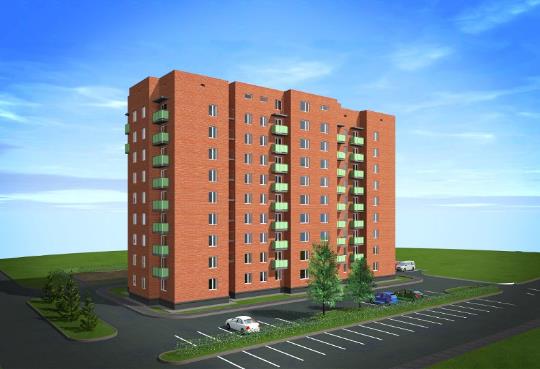 1132
человека
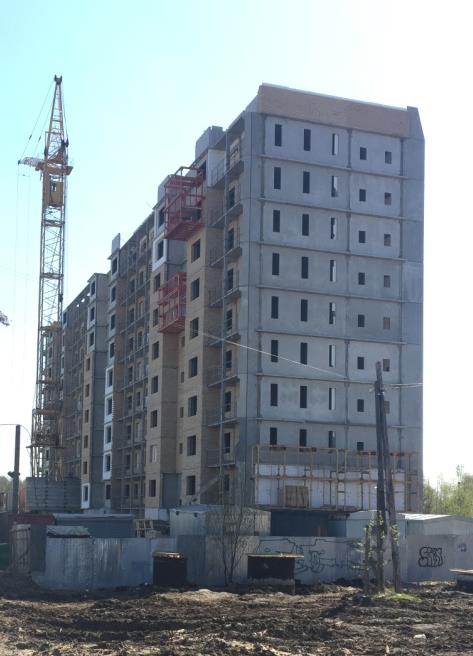 переселено из аварийного жилищного фонда общей площадью 22 910 м2
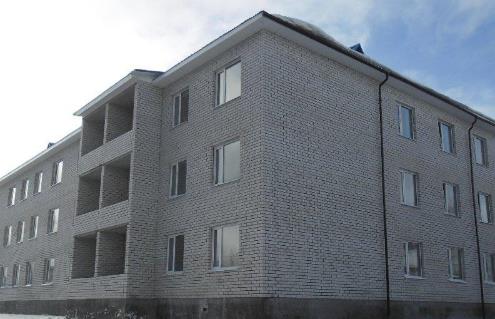 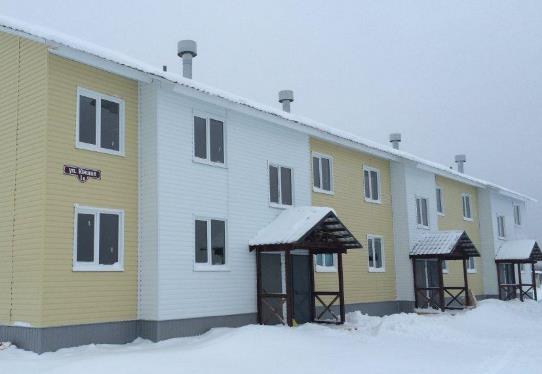 11
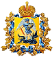 Об осуществлении капитальных вложений в объекты капитального строительства за счет средств областного бюджета в 2015 году и текущем периоде 2016 года
В отчетном периоде завершено 36 объектов, в том числе:
Результаты реализации ОАИП в январе – апреле 2016 года
Образование
Школа на 90 мест в д. Погост
 Вельского района
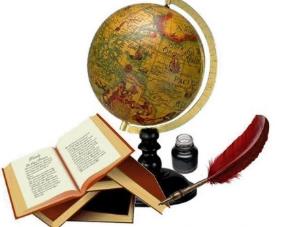 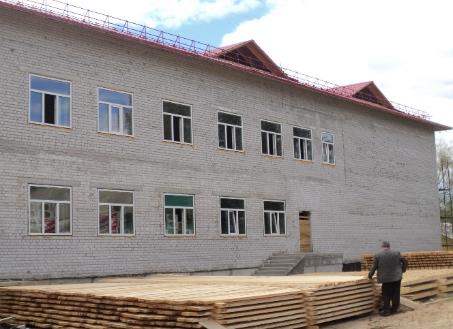 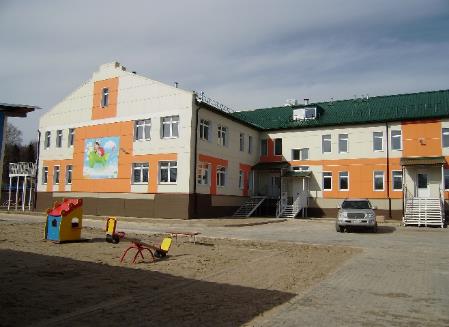 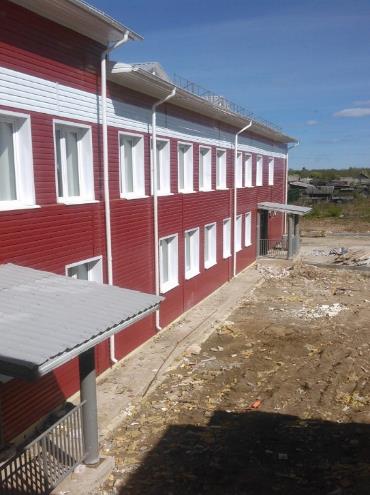 Детский сад на 280 мест
в г. Новодвинске
Детский сад на 280 мест
в г. Новодвинске
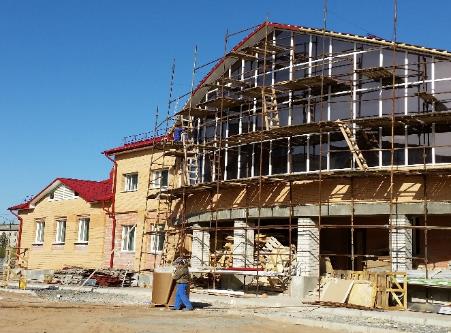 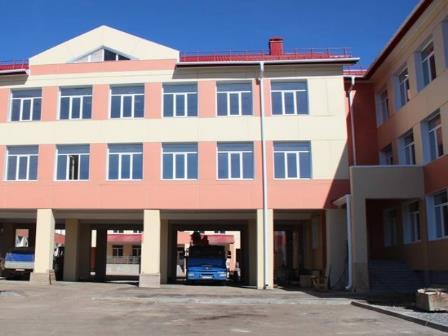 Школа на 860 мест в пос. Урдома
 Ленского района
Школа-сад на 200 мест
в г. Каргополь
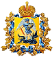 Об осуществлении капитальных вложений в объекты капитального строительства за счет средств областного бюджета в 2015 году и текущем периоде 2016 года
12
Результаты реализации ОАИП в январе – апреле 2016 года
Объекты дорожной инфраструктуры
а/д Подъезд к дер. Боярская, 
1,2 км
а/д  Архангельск-Каргополь-Вытегра на участке Сухое-Самодед, 11,8 км, 11,5пм
мост ч/р Устья на а/д Октябрьский - Мягкославская, 1,4 км, 139,5пм
мост ч/р Устья км 78+350
 а/д Вельск-Шангалы, 1,5 км, 145пм
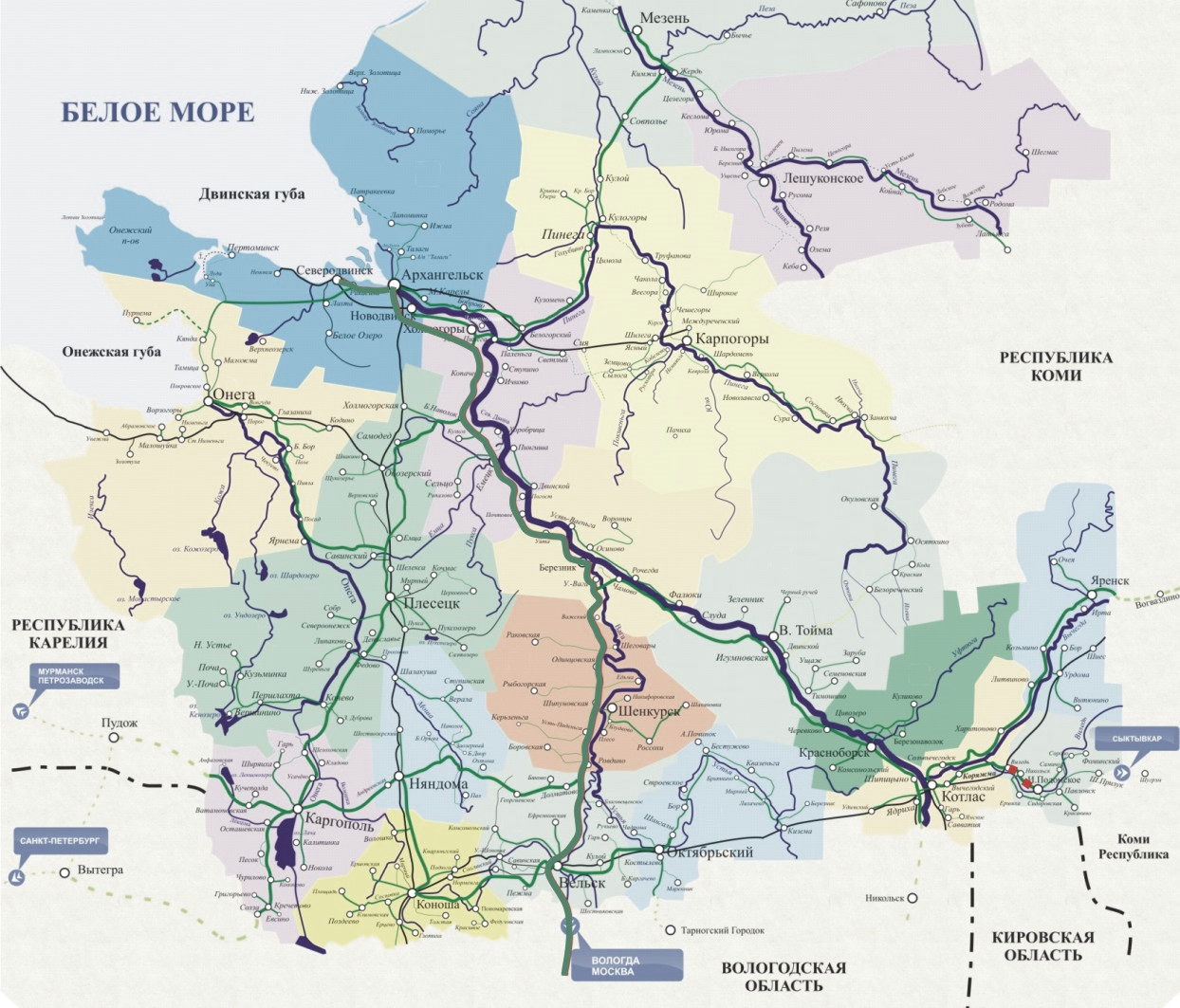 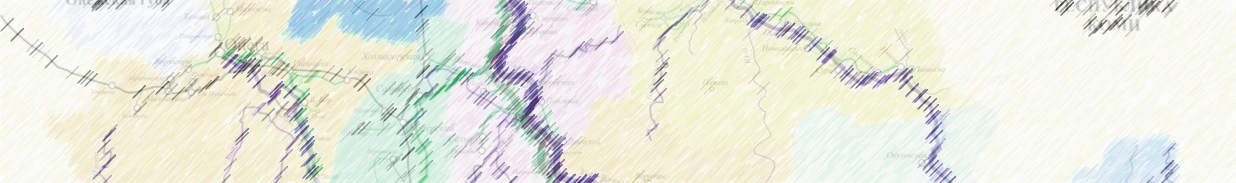 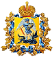 Об осуществлении капитальных вложений в объекты капитального строительства за счет средств областного бюджета в 2015 году и текущем периоде 2016 года
13
ПРАВИТЕЛЬСТВО АО
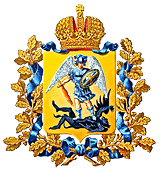 СПАСИБО ЗА ВНИМАНИЕ!
АРХАНГЕЛЬСК 2016